Морин - эрдэни
Актуальность темы:  Интерес к этой теме возник, потому что в «табан хушуу мал»,и  в лунном календаре есть год лошади. Чаще всего дети могут больше хотят узнать о кошках и собаках т.к они у многих живут дома. Тема про лошадей потребовало больше уточнения и познавательной потребности. Какую помощь оказывали лошади нашим предкам?  Узнать об истории приручения лошади, значение животного для современного человека.
Цель: Обогатить знания детей  об одном из представителей домашних животных  лошади  и  воспитание у дошкольников ценностного отношения к объектам живой природы.
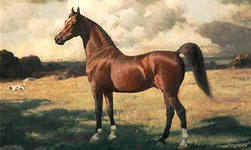 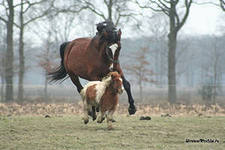 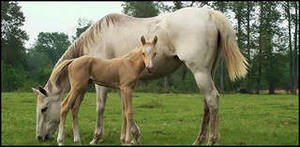 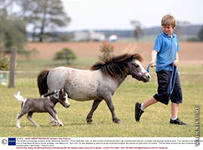 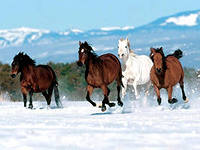 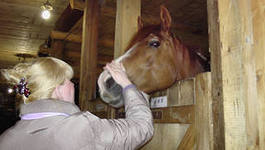 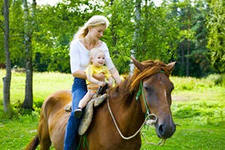 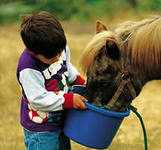 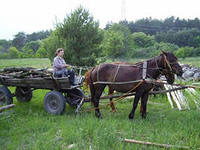 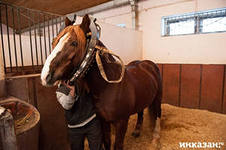 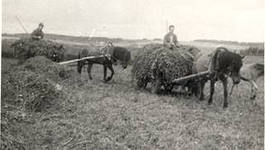 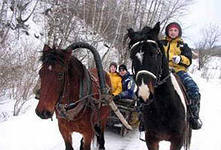 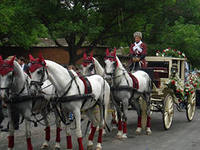 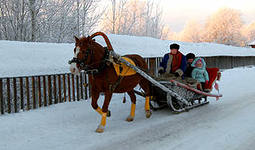 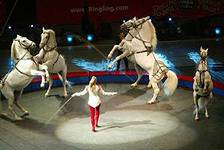 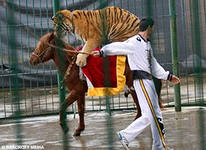 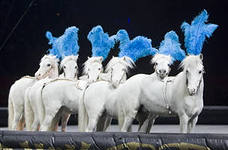 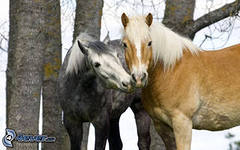 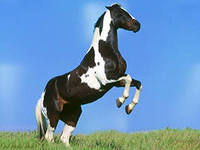 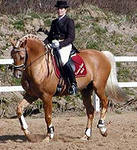 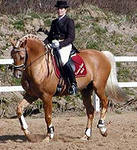 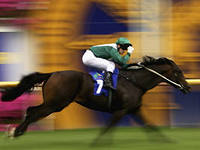 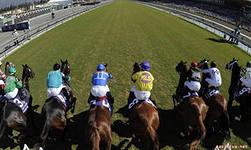 Что мы знаем?  Что мы хотим узнать? Где можно узнать?
Мини выставка
Лошадиная ферма
Информация для родителей